Свети aрхиђакон Стефан
ПРАВОСЛАВНА ВЈЕРОНАУКА 5. РАЗРЕД
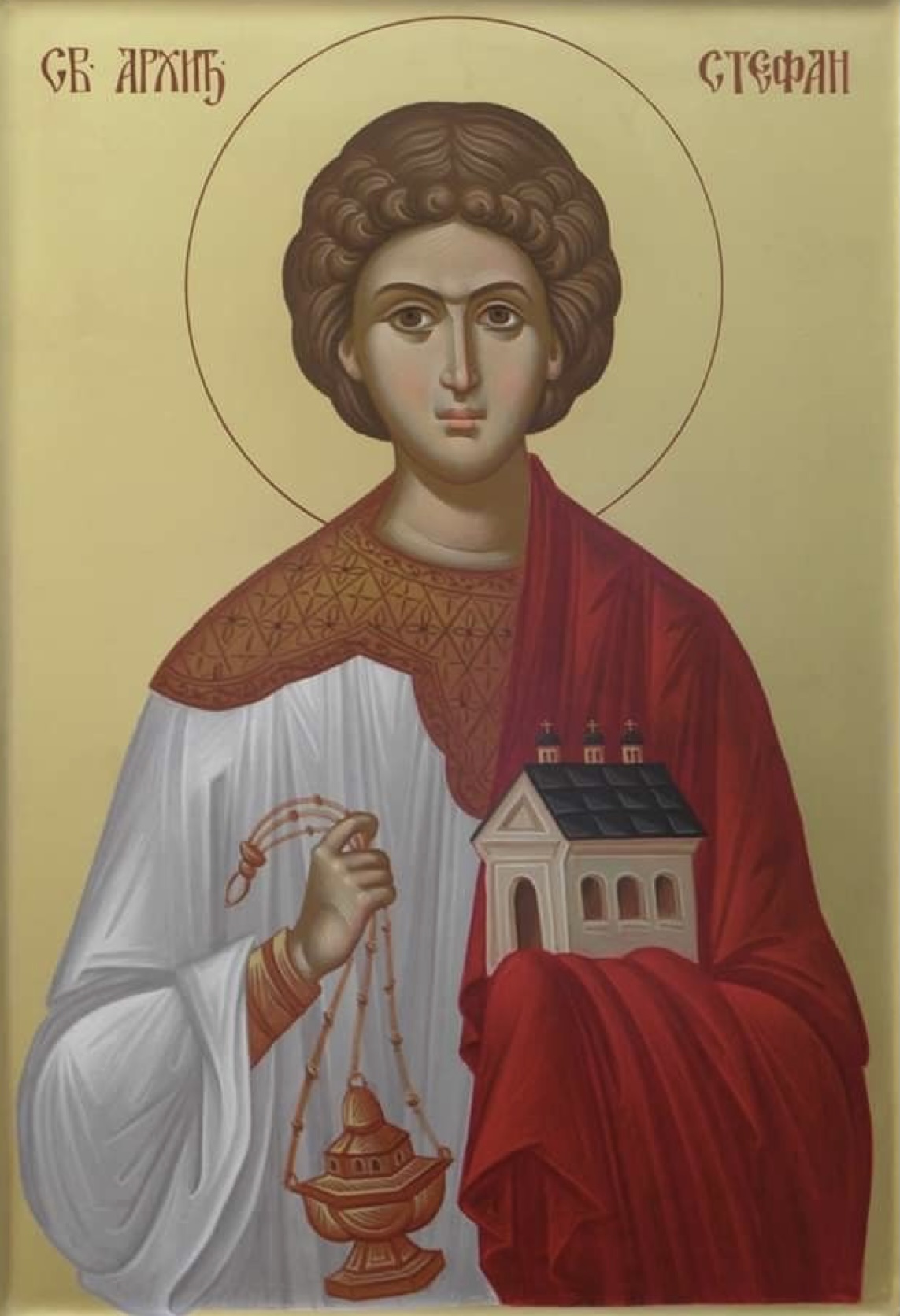 Свети Стефан је био ђакон и први мученик Цркве, који је пострадао     35. године послије Христа.

За ђакона су га изабрали Aпостоли да би проповиједао, дијелио помоћ вјерницима и помагао удовицама. 

Учио је Јевреје да је Христос Спаситељ кога су дуго чекали и оптужио их  је да су убили Господа Исуса Христа.
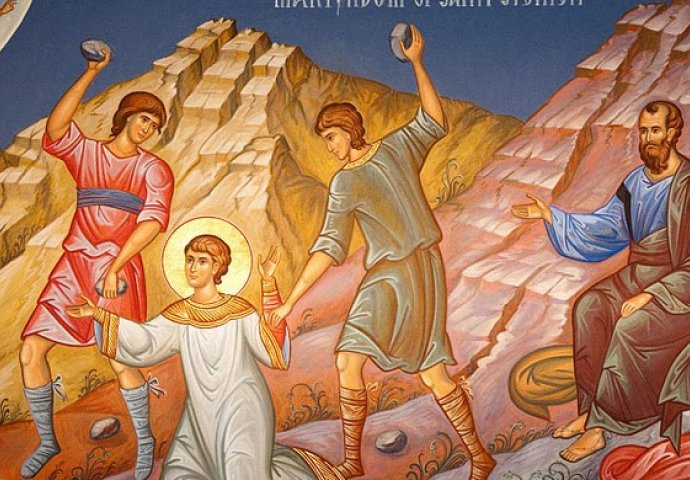 Док је проповиједао видио је отворено небо и Христа како сједИ СА десне стране Богу Оцу.


Jевреје који су га слушали у Храму то је много наљутило.


Извели су га изван зидина јерусалимског Храма и каменовали.
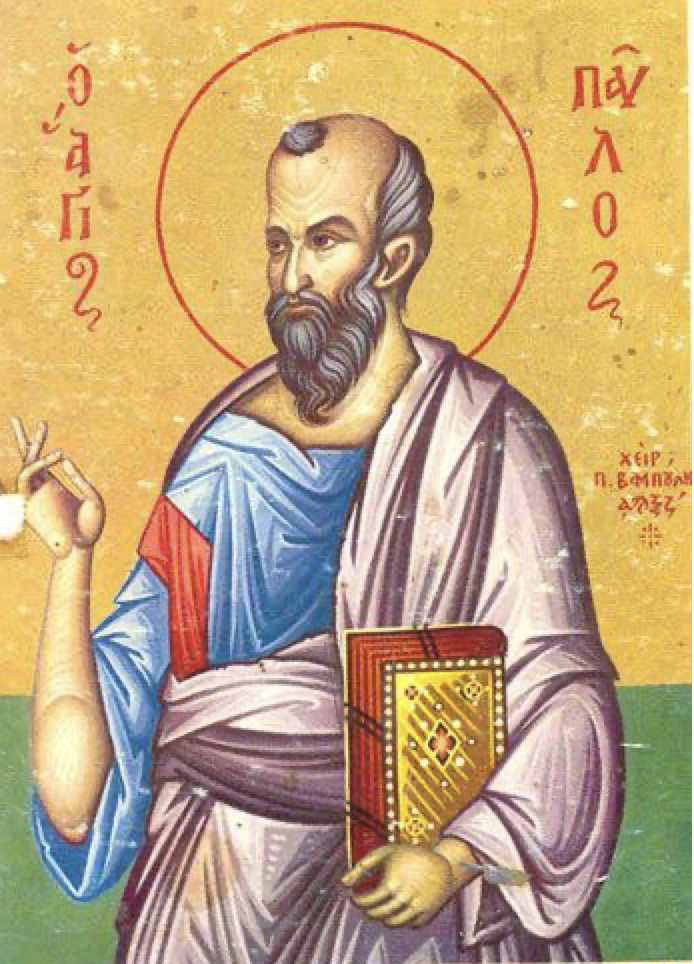 Jевреји који су камењем убили Светог архиђакона Стефана, морали су тада да скину своје огртаче. 

Тe огртаче је крај својих ногу чувао млади Савле, који је касније видио Христа и покајао се. 

Савле се крстио и постао хришћанин. На крштењу jе добио име Павле и постао Свети апостол.
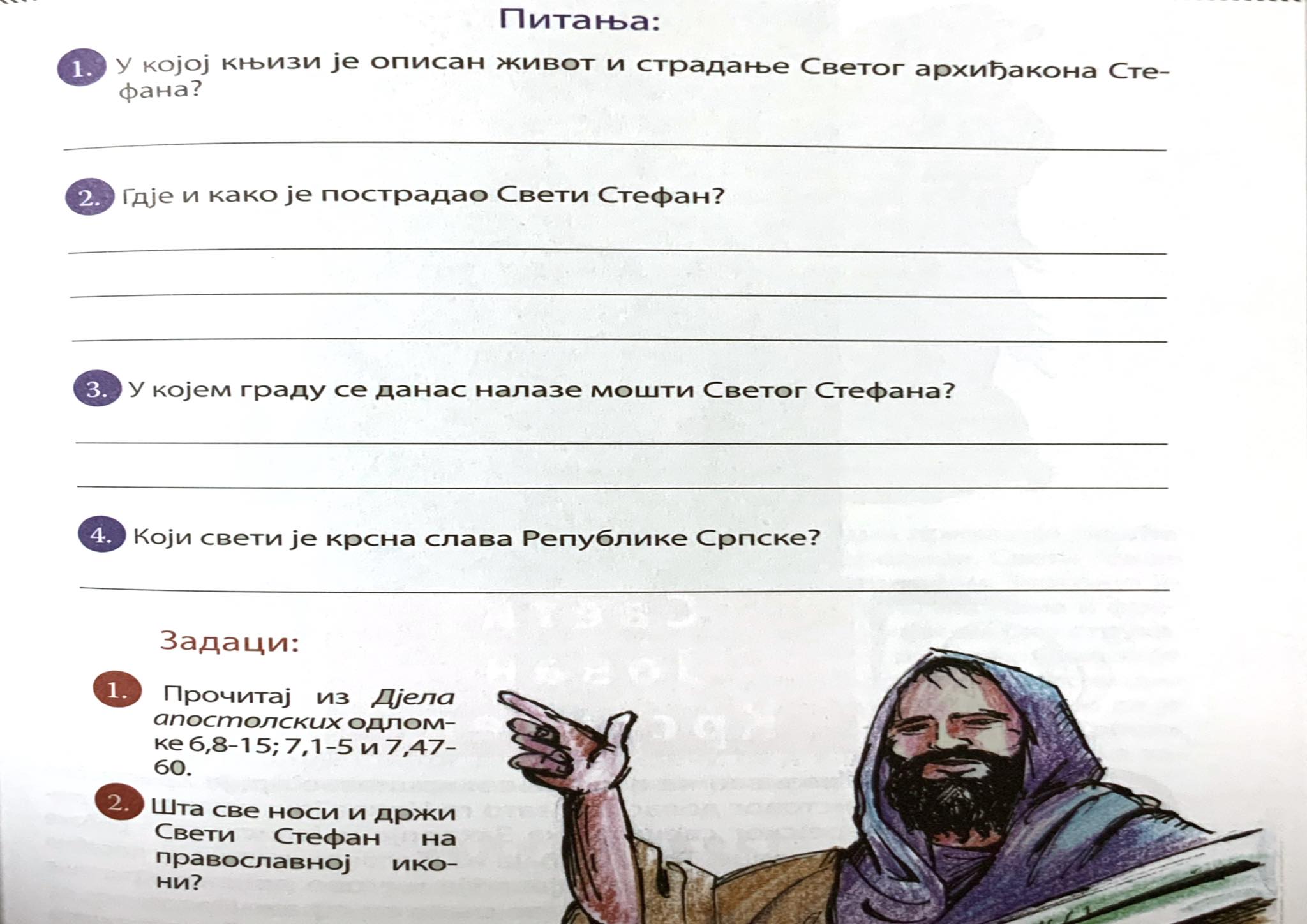 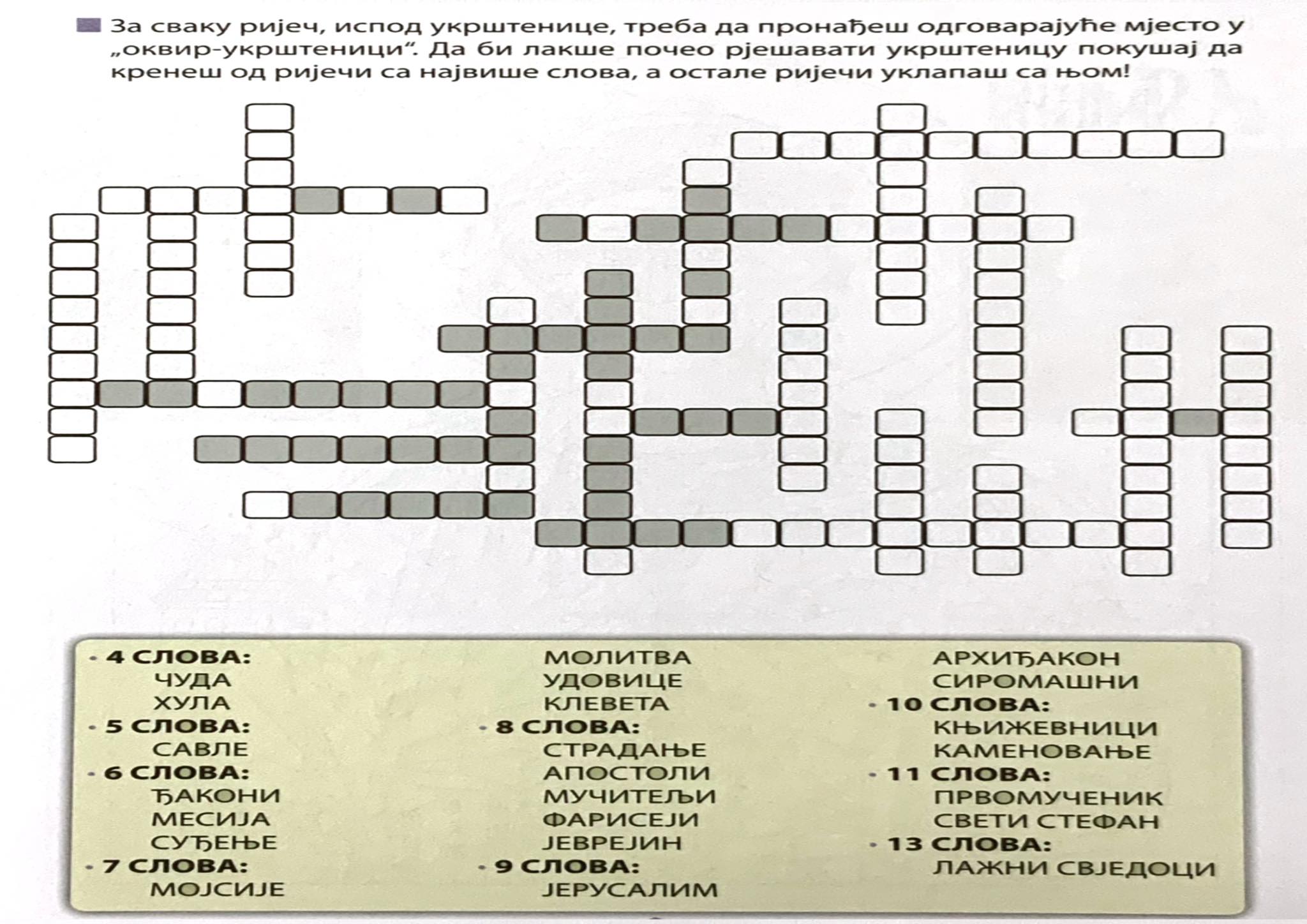